TDSP Mass Transition System Modifications
Joint TDSPs’ Update to RMSSeptember 11, 2018
1
Background
Mass Transition Lessons Learned Workshop held on 6/21/18
Reviewed PUCT, ERCOT and Joint TDSPs’ Mass Transition Activities, Timelines and Processes
Identified suggested areas of improvements

Based on lessons learned, PUCT Staff asked if *Joint TDSPs could modify system logic to allow the execution of a Non-POLR Switch (SWI) or Move-In (MVI) transaction in lieu of a scheduled 814_03 Drop to POLR transaction initiated by ERCOT.
*Joint TDSPs include AEP, CNP, Oncor and TNMP
2
Mass Transition Timeline
“Effective Date”
Day 2Friday June 1
Day 0
Wednesday May 30
Day 1
Thursday May 31
“Notification Date” 
Tuesday May 29
Mass Transition 
Call 1
Mass Transition 
Call 2
Mass Transition 
Call 3
ERCOT provides notice of Mass Transition event to CRs, TDSPs, and PUCT

Notice before 3pm CT, Market call held by 5pm.

Notice after 3pm CT, Market call held next morning.
ERCOT determines POLR CR load share; sends 814_03 Drop to POLR transactions to TDSPs requesting two (2) calendar  days out  
 (PUCT 25.43)
ERCOT begins Customer outreach to inform of POLR event (email/phone/text)
If Accepted by ERCOT, ERCOT will forward 814_03 SWI or MVI to TDSP
TDSP executes 814_03
 SWI or MVI up to 7pm CPT
If Accepted by ERCOT, ERCOT will forward 814_03 SWI or MVI to TDSP
TDSP schedules Drop to POLR as requested by ERCOT
ERCOT provides TDSPs with Default CR DUNS so TDSPs can prepare systems
Beginning 7:01pm CPT, TDSPs will execute the  remaining population of Drop to POLR transactions(if SWI/MVI hasn’t been already executed by TDSP or Cancelled by ERCOT)
TDSP executes SWI or MVI in lieu of scheduled Drop to POLR;
ERCOT sends Cancel for Drop to POLR
Default CR provides CBCI file to ERCOT(Why doesn’t ERCOT provide CBCI instead?)
Normal nightly TDSP billing batch processes
Normal nightly TDSP billing batch processes
Normal nightly TDSP billing batch processes
Normal nightly TDSP billing batch processes
3
Mass Transition Timeline (cont’d)
Day 4Sunday June 3
Day 3Saturday June 2
Day 5Monday June 4
Day 6Tuesday June 5
Mass Transition
Call 7
Address any outstanding ESIIDs not completed on the 814_03 Mass Transition  Effective Date
(if necessary)
Mass Transition
Call 5
Address any outstanding ESIIDs not completed on the 814_03 Mass Transition Effective Date
(if necessary)
Mass Transition
Call 6
Address any outstanding ESIIDs not completed on the 814_03 Mass Transition  Effective Date
(if necessary)
Mass Transition
Call 4
Address any outstanding ESIIDs not completed with the 814_03 
Mass Transition 
Effective Date
(if necessary)
Where applicable, TDSPs  will send  867_04 and/or 867_03F for SWI/MVI/Drop to POLR transactions completed with Meter Read Date of  Friday, 6/1/18
Normal nightly TDSP billing batch process resumes for transactions completed on weekend and Monday
Normal nightly TDSP billing batch processes
IMPORTANT NOTE:
Per PUCT Subst. R 25.43, if a Mass Transition Drop to POLR’s Effective Date falls on a Sunday or Holiday,  non-AMS Operational Day rules and non-Business day rules shall apply. Meaning, no competitive 814_01 Switch or
 814_16 Move-In will be scheduled for the same Effective Date, thereby only the Drop to POLR will effectuate.
4
Questions?
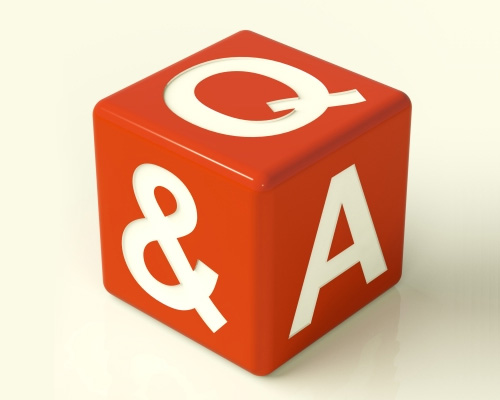 5